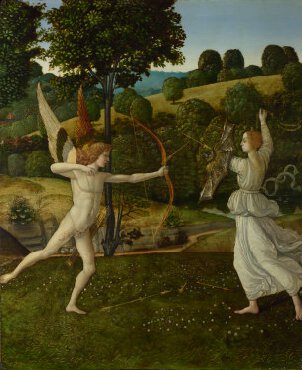 The Combat of Love and Chastityprobably 1475-1500, Gherardo di Giovanni del Fora